ТЕОРІЯ І ПРАКТИКА РЕДАГУВАННЯ Й ПЕРЕКЛАДУ
Вибравши цей курс, Ви:
Будете знати:
становлення та розвиток перекладацької справи в світі та Україні;
суть і значення редакторської діяльності;
 основні принципи і технології редагування контенту;
нові тенденції та концепції редагування текстів різних видань;
особливості взаємодії редактора з перекладачем на різних етапах роботи з текстом;
вимоги до структури, мови та стилю редагованих текстів і перекладів;
Будете вміти:
визначати мовно-літературну якість текстів різних типів і стилів;
володіти способами контролю та виправлення помилок в оригіналі тексту;
редагувати тексти з урахуванням специфіки їх;
моделювати (конструювати) тексти різних видань;
здійснювати текстологічний аналіз перекладу;
володіти технікою раціонального скорочення текстових матеріалів;
критично опрацьовувати результати реалізованого портфоліо; 
модернізовувати складники тексту задля його поліпшення.
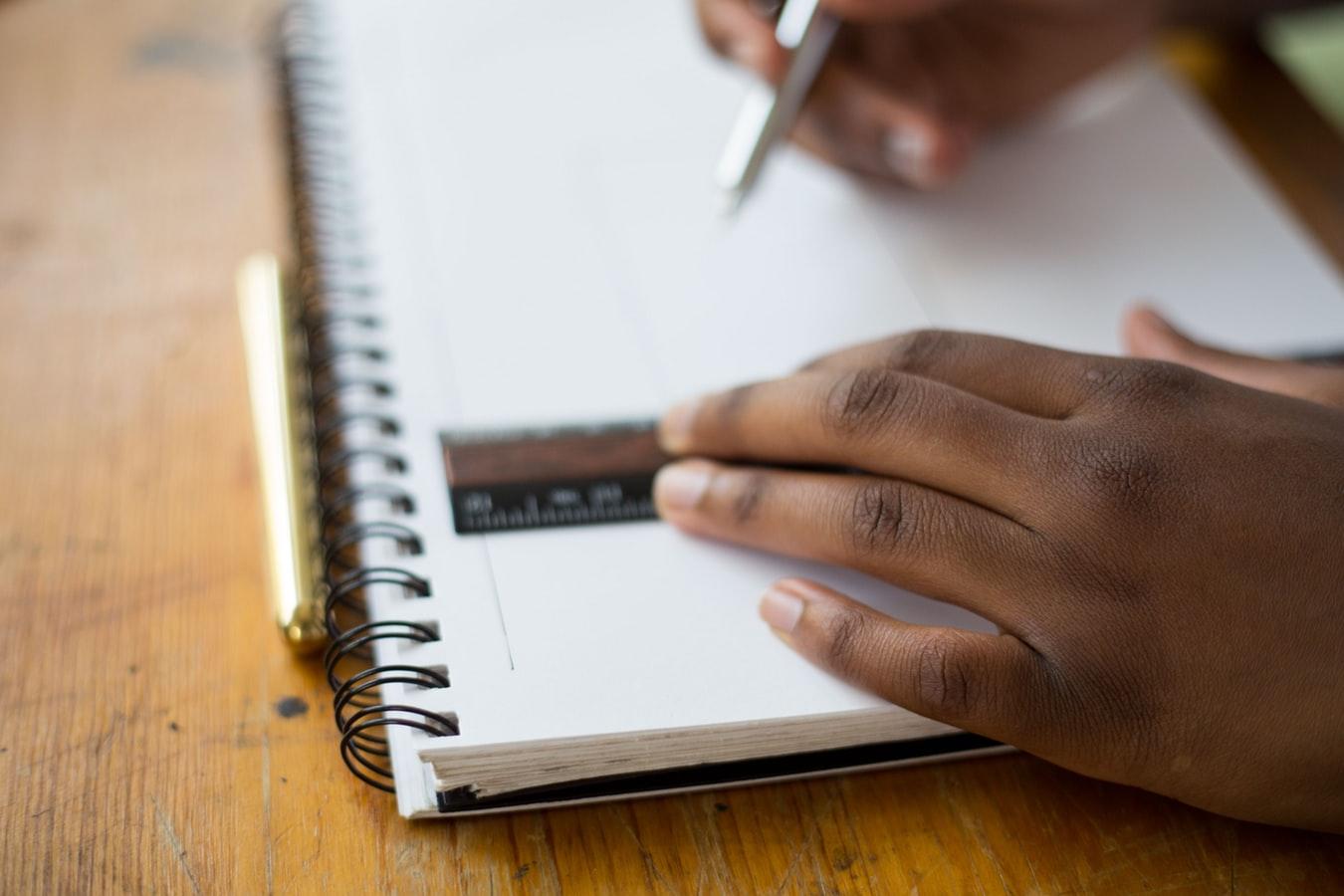 Мета курсу:
набуття комплексу компетенцій, необхідних для повного циклу підготовки перекладних текстів та редагування їх: доредакційне опрацювання текстів, редагування, перклад їх (створення макетів для друкованих та інтерактивних електронних версій)
Ви ознайомитесь із темами:
Загальна характеристика роботи редактора. 
Потреби, підстави та умови редагування текстів.
Проблематика та критерії добору текстів для редагування та перекладу.
Практика редагування текстів різних стилів, видів і жанрів
Види і типи текстів;
особливості редагування їх залежно від призначення.
Робота редактора над змістовою та службовою частиною тексту.
Основні нормативні вимоги до якості перекладу
4
Ви набудете компетентностей:
професійної 
знання методів і прийомів редакторського аналізу текстів; 
оволодіння принципами і підходами, методами і прийомами до запровадження різних методик редагування й перекладу текстів; 
інформаційно-комп’ютерної 
здатність ефективно застосувати інформаційні технології й відповідні програми у процесі редагування й перекладу медіатекстів;
загальномовної 
здатність збагачувати редакторський досвід;
 закріплення навичок знаходження та виправлення різних типів помилок;

лінгвістичної 
здатність засвоїти логічні, композиційні, стилістичні та мовні особливості редагування й перекладу текстів; 

•
комунікативної 
здатність дотримуватися законів створення текстів;
толерантне ставлення до автора тексту; 
уміння аналізувати різні погляди автора і редактора щодо використання мовних засобів в усній і писемній формах різних жанрів текстів; 
давати характеристику тексту як продукту авторської діяльності, об’єкта редагування та перекладу
Маєте шанс навчитися робити це фахово!
Вас чекають:
Майстер-класи
Треніги
Участь у проекті
У процесі опанування курсу Ви зможете:
Редагувати тексти різних стилів, типів і жанрів.
Робити переклади текстів та редагувати їх.
Удосконалите навички роботи з текстами, дотримуючись норм літературної мови
THANKS
ДЯКУЄМО!